Chapter 5
America Grows and Changes
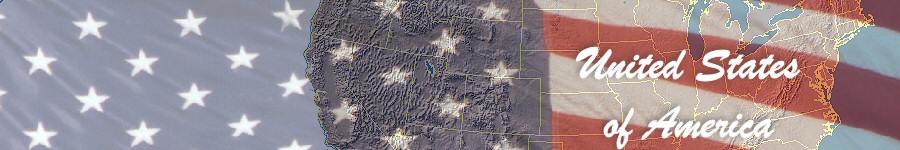 Lesson 4
Progressives and reform
Progressives
Wanted to cause changes to help others

Economic changes
State government changes
Federal government changes
City Reform
Many political bosses (elected official, like mayor, who is corrupt
Commission government – special committee
Each member was in charge of one part of government
State Reform
Candidates for governor were chosen by their political party
Wisconsin governor, Robert M. La Follette, changed it to a direct vote system
People chosen based on merit

Labor Laws
Shorten workday to a maximum of 10 hours
Child labor laws – certain jobs children cannot do
State would pay injured workers while they couldn’t work
The Square Deal
President Roosevelt – strong progressive
Wanted to make sure all Americans were given the same opportunities to succeed
Broke up monopolies
Northern Securities Company (large railroad company)
John D. Rockefeller’s Standard Oil Company
Pure Food and Drug Act & Meat Inspection Act
Check food and medicine for safety
Conservation
Protecting environment and natural resources
Created many national parks
Other Federal Reforms
Sixteenth Amendment
National income tax; previously based on property only

Seventeenth Amendment
People elected senators instead of the state legislature
Early Civil Rights
Rights guaranteed to all citizens by the Constitution

African-Americans still segregated, especially in the south (Jim Crow laws)

NAACP – worked to change state laws to give full civil rights to African Americans and other minority groups

National Urban League – purpose to help African Americans find jobs and housing
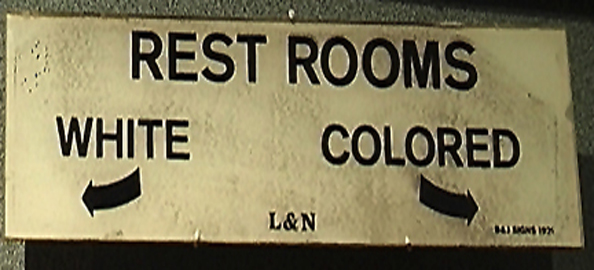 Improving Society
Child Labor Laws
Children working to help the family survive
Laws passed to keep children from dangerous jobs
Children required to go to school

Prohibition
Believed that alcoholic beverages were the cause of many problems in the US
Stop (prohibit) people from drinking alcoholic beverages
Worked to pass an amendment prohibiting the making and selling of alcoholic beverages
Reflection
Which reforms do you agree with?  Why?  
Which reforms do you disagree with?  Why?